STF-2 Cryomodule Construction ~Assembly, Alignment and Installation~
Cavity Group: E. Kako, T. Shishido, Kirk
Cryogenics Group: H. Nakai, Y. Kondo, K. Hara
Alignment Group: S. Araki
Magnet Group: N. Kimura, A. Yamamoto, H. Hayano
Kirk
21/Feb/2017
WG4 in TTC Meeting 2017 @MSU
1
Outline
STF-2 Cyomodule Construction

Connection of Cavity String and Beampipe

Cavity Alignment

Module Alignment along Beamline

Summary
21/Feb/2017
WG4 in TTC Meeting 2017 @MSU
2
Brief History for STF-2 Cryomodule
Cavity string assembly was presented in detail in TTC Topical Workshop at CEA/Saclay in 2014.
(https://indico.in2p3.fr/event/10347/?ovw=True)
21/Feb/2017
WG4 in TTC Meeting 2017 @MSU
3
Complicated situation in CM construction
1+1/2 cryomodule
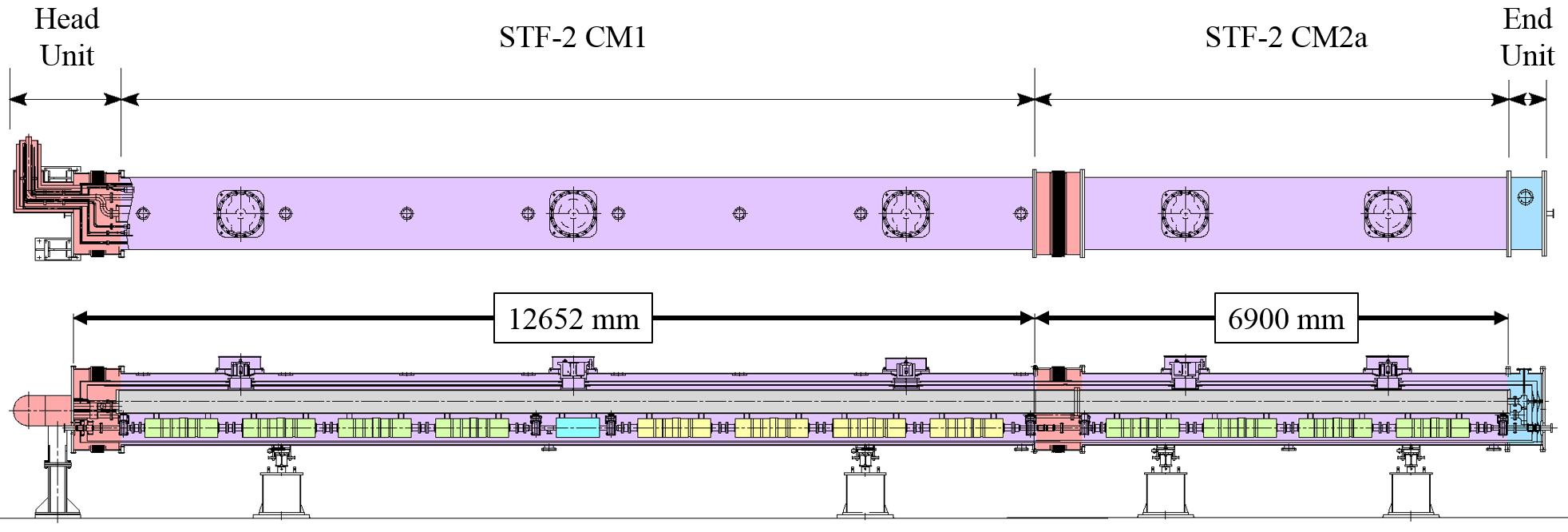 1/3 cryo-vessel
1/3 cryo-vessel
1/2 cryo-vessel
1/3 cryo-vessel
Three cavity strings (4+4+4=12)
Four cryo-vessels (1/3+1/3+1/3+1/2=1.5)
five support posts (3+2=5)
constructed in tunnel
constructed on ground floor
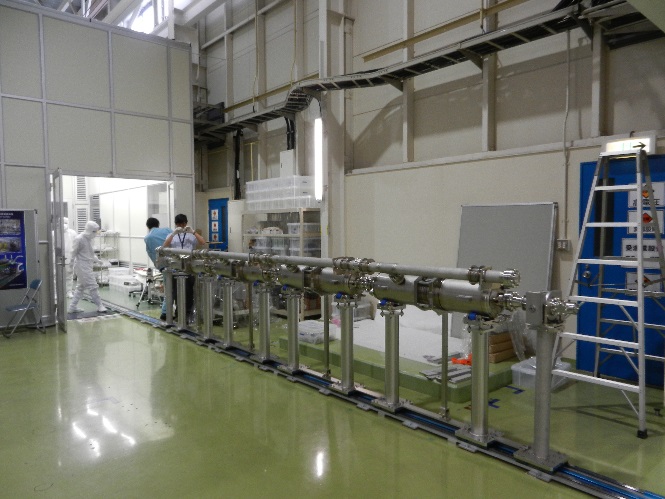 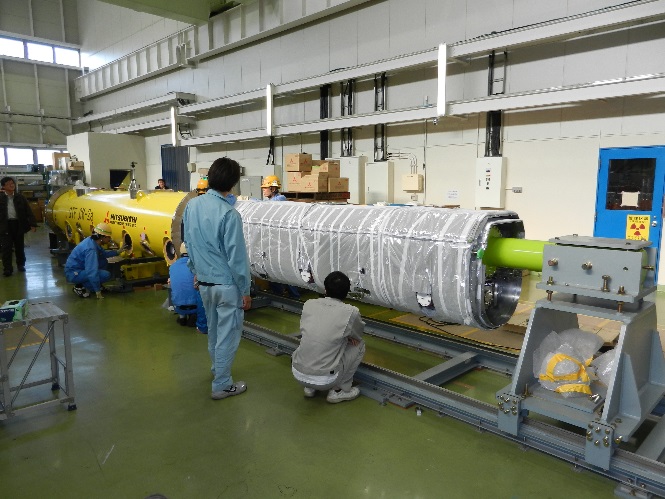 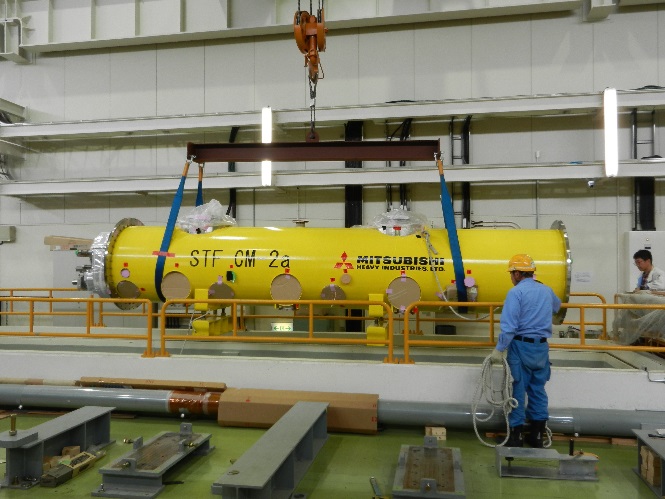 CM2a was constructed by the same way as S1-Global
Construction of half-size cryomodule
Four cavities per string
Tunnel hatch for half-size cryomodule
21/Feb/2017
WG4 in TTC Meeting 2017 @MSU
4
1+1/2 Gas Return Pipe
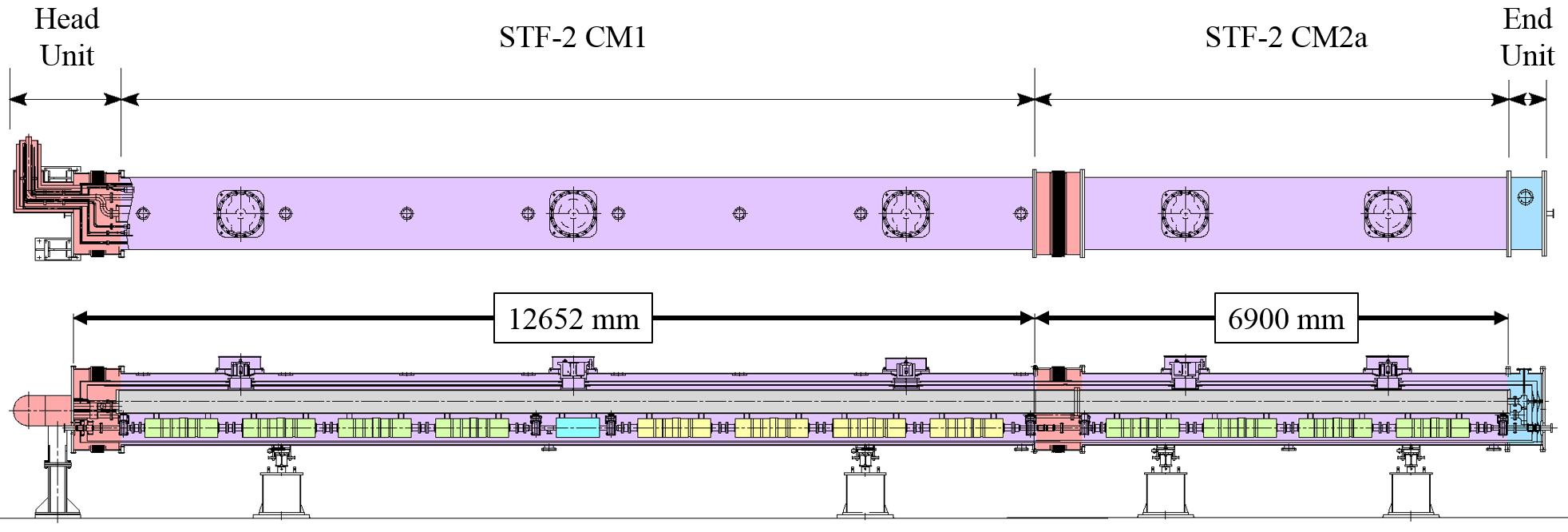 Full-size gas return pipe
Half-size gas return pipe
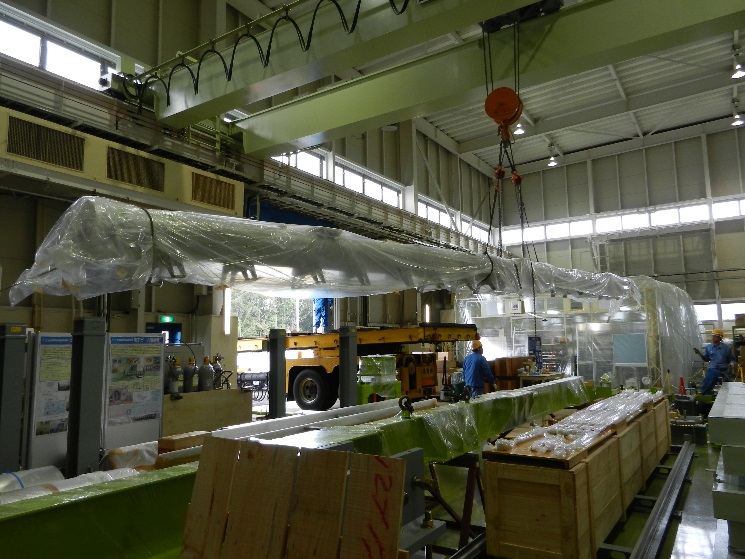 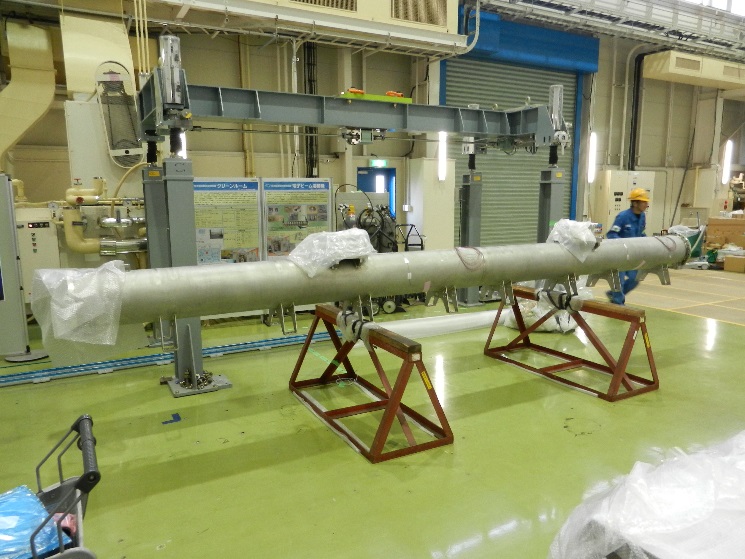 21/Feb/2017
WG4 in TTC Meeting 2017 @MSU
5
Construction of STF-2 CM1①
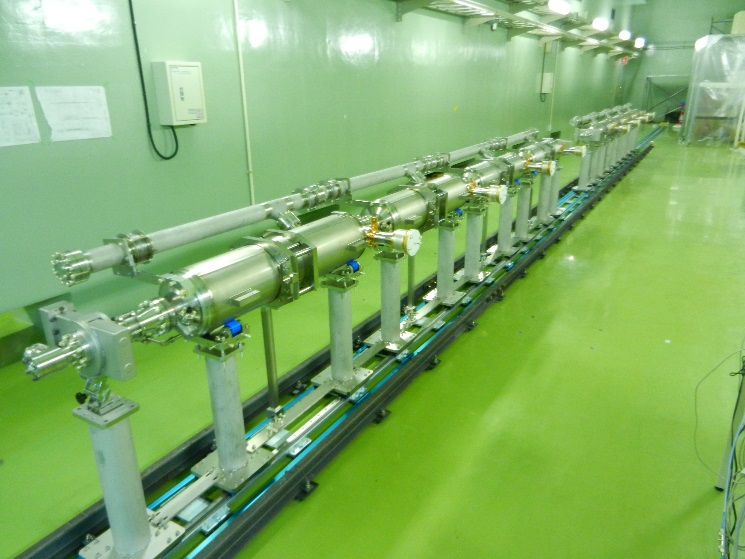 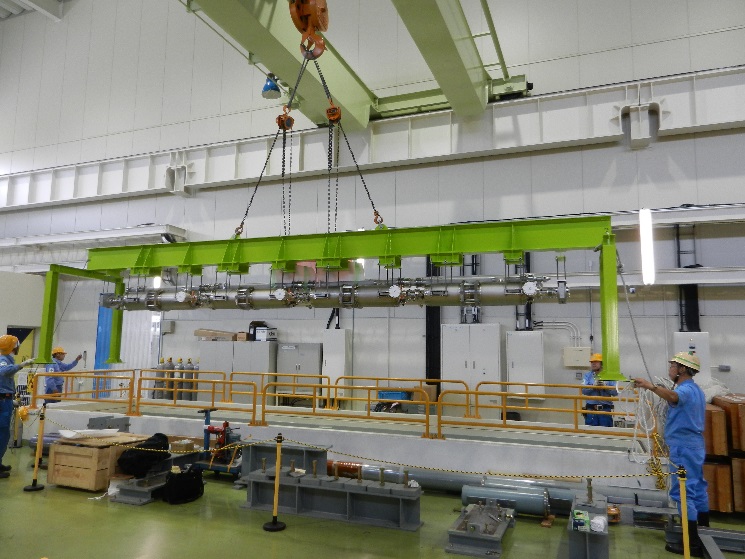 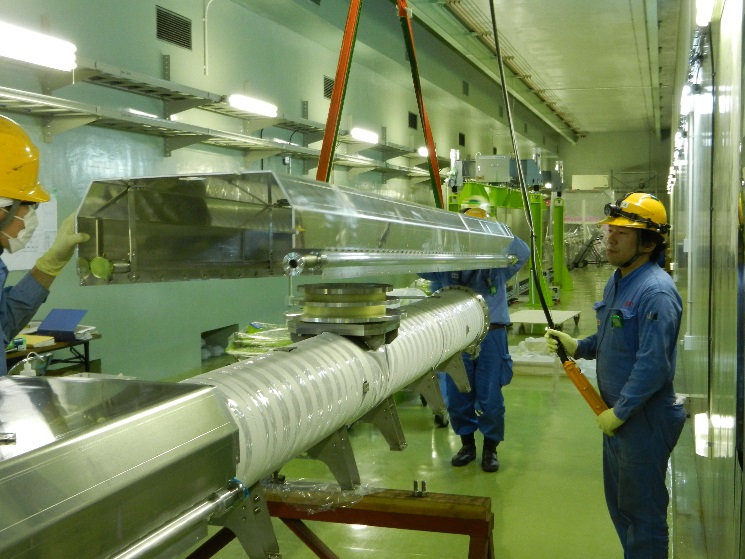 Lining two cavity strings on rail
Cavity string installation
Attachment of thermal shield
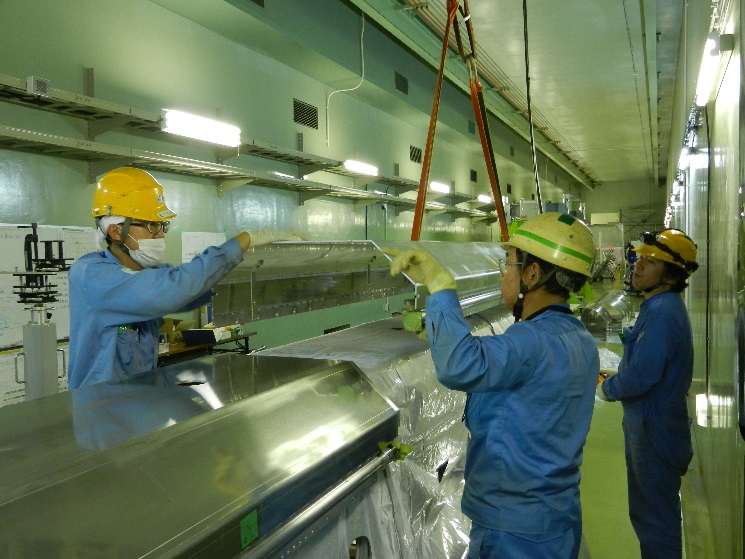 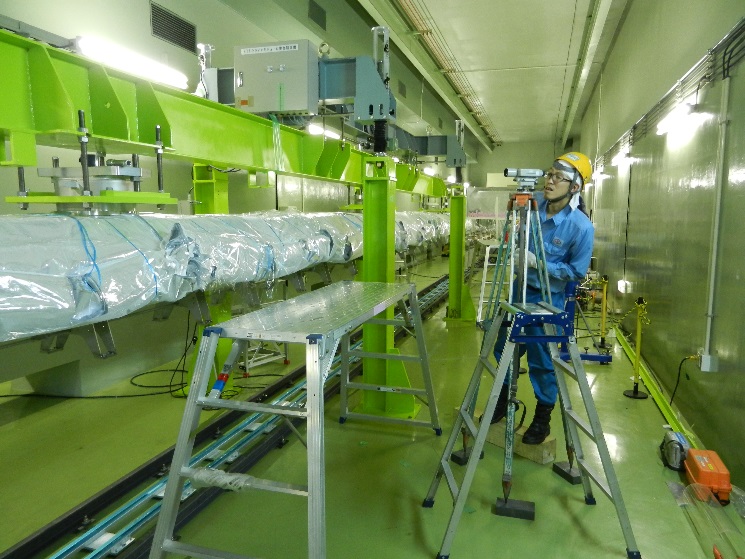 Leveling gas return pipe
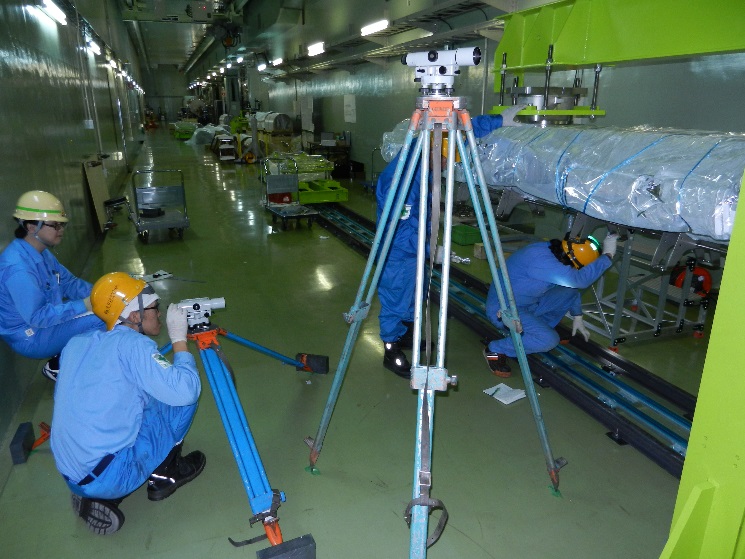 21/Feb/2017
WG4 in TTC Meeting 2017 @MSU
6
Cavity string/Beam pipe connection in clean booth
Local clean booth
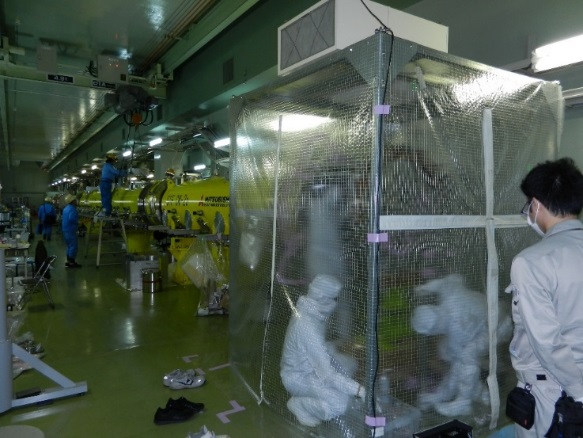 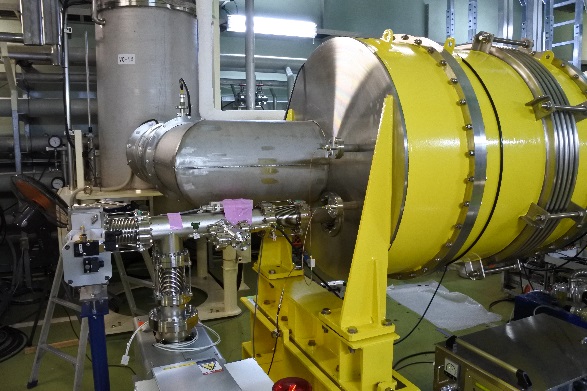 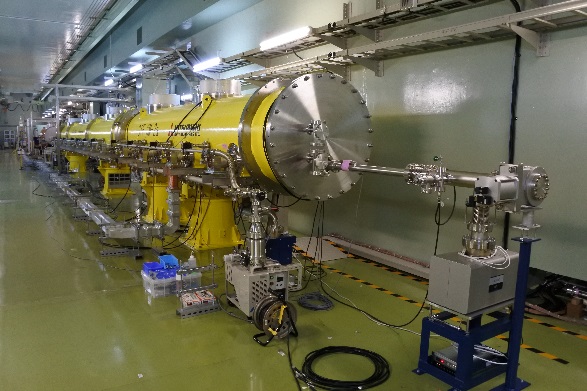 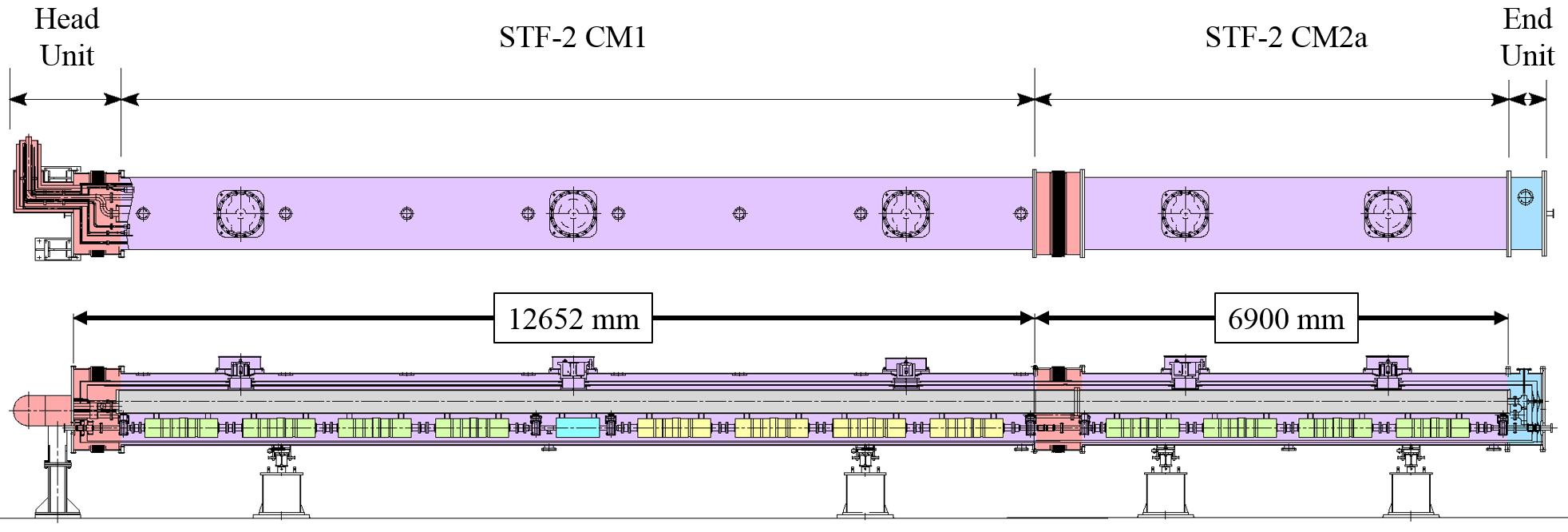 Ion pump
Ion pump
Three degraded cavities in series
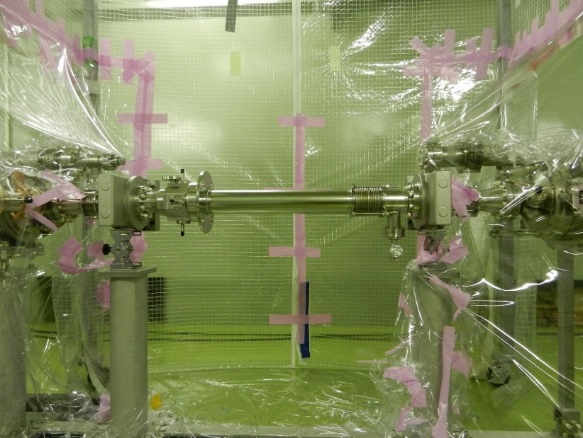 Use of simply local clean booth
Local clean booth was used for four beampipe connection parts
Exchange of metal valve near cavity string #2
Metal valve was a little bit bigger, disturbed thermal shield attachment
Extra Argon gas purging at gate valve opened
Usually, when gate valve opens, both sides should be under vacuum
        but, we had to do Argon gas purging for the both sides
        due to complicated process of cryomodule assembly
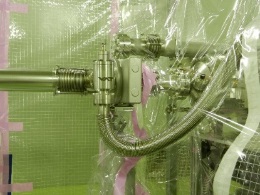 A little bit bigger metal valve
21/Feb/2017
WG4 in TTC Meeting 2017 @MSU
7
Alignment work for STF-2 CMs
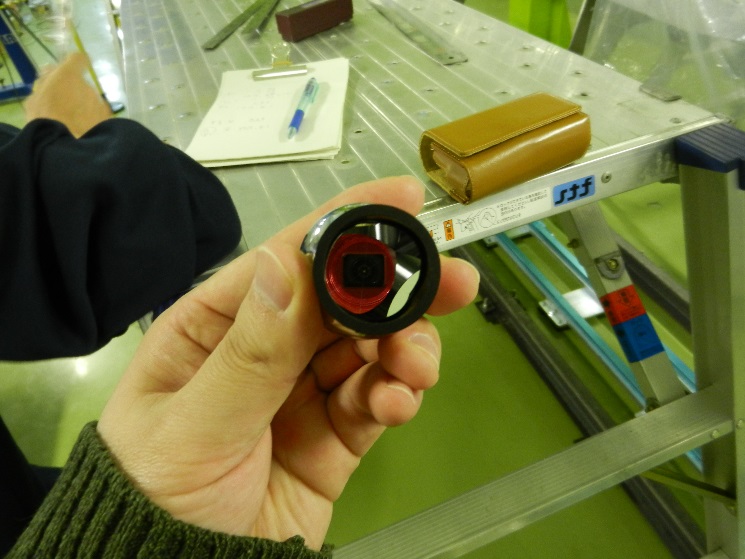 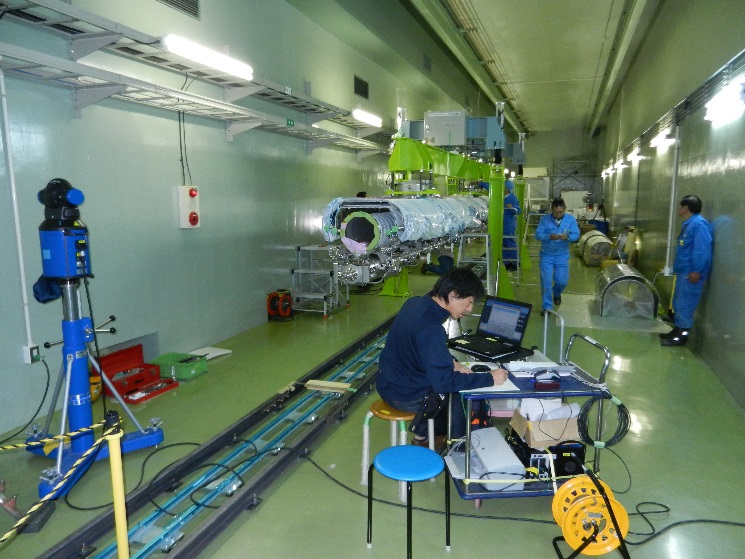 Cat’s eye
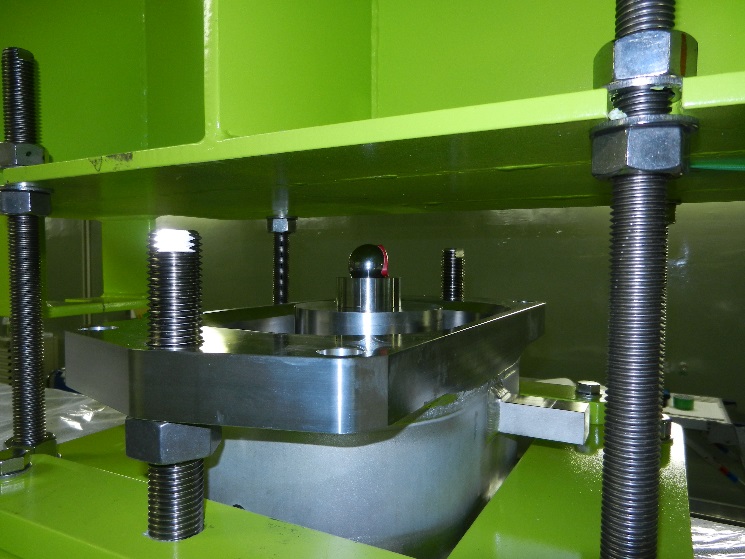 S. Araki
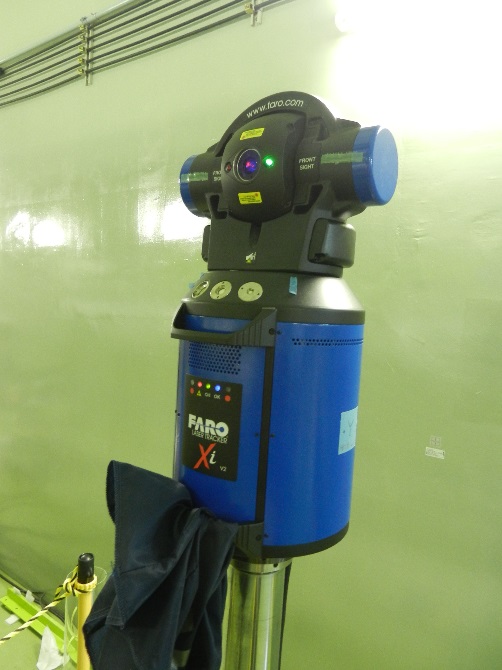 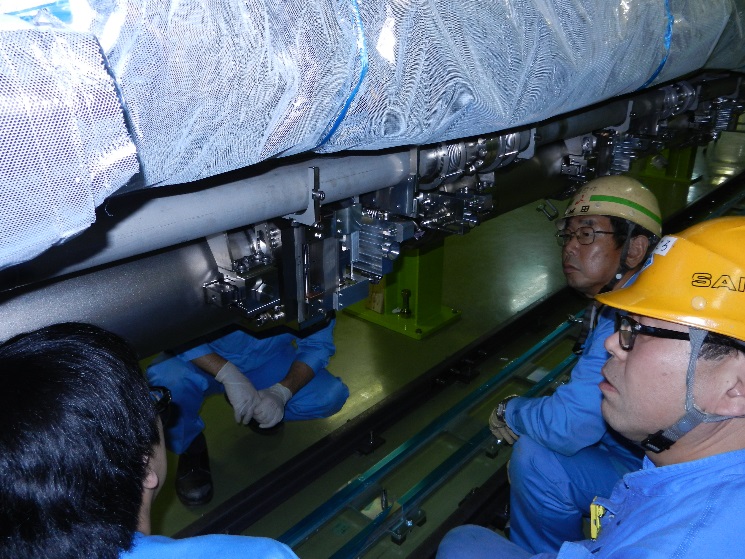 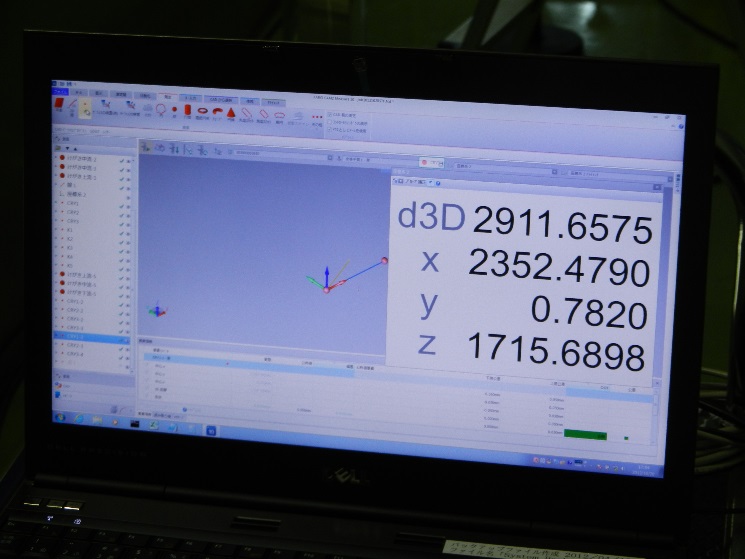 Stand for cat’s eye near cavity
Laser tracking system
Courtesy of S. Araki
21/Feb/2017
WG4 in TTC Meeting 2017 @MSU
8
Result of cavity alignment
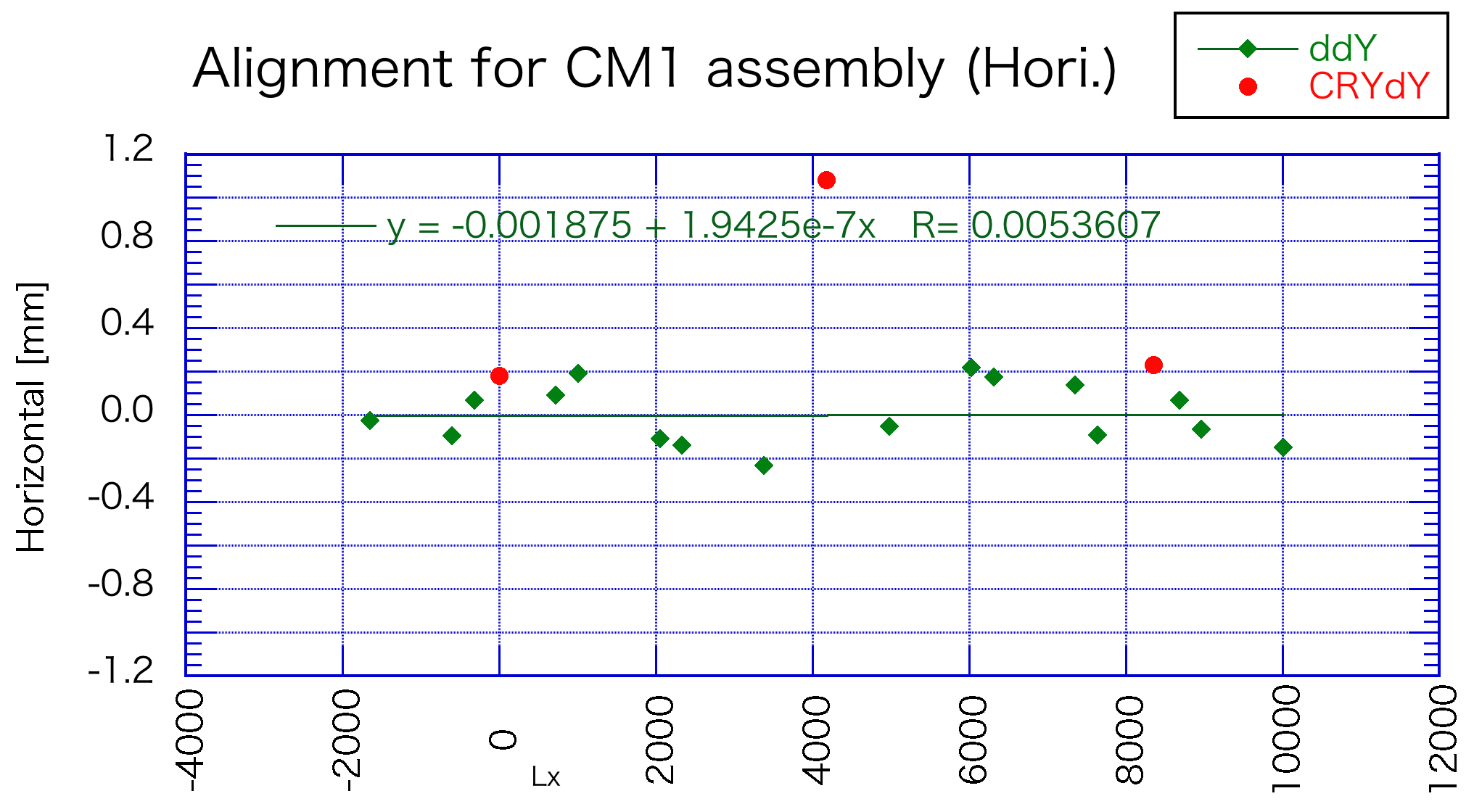 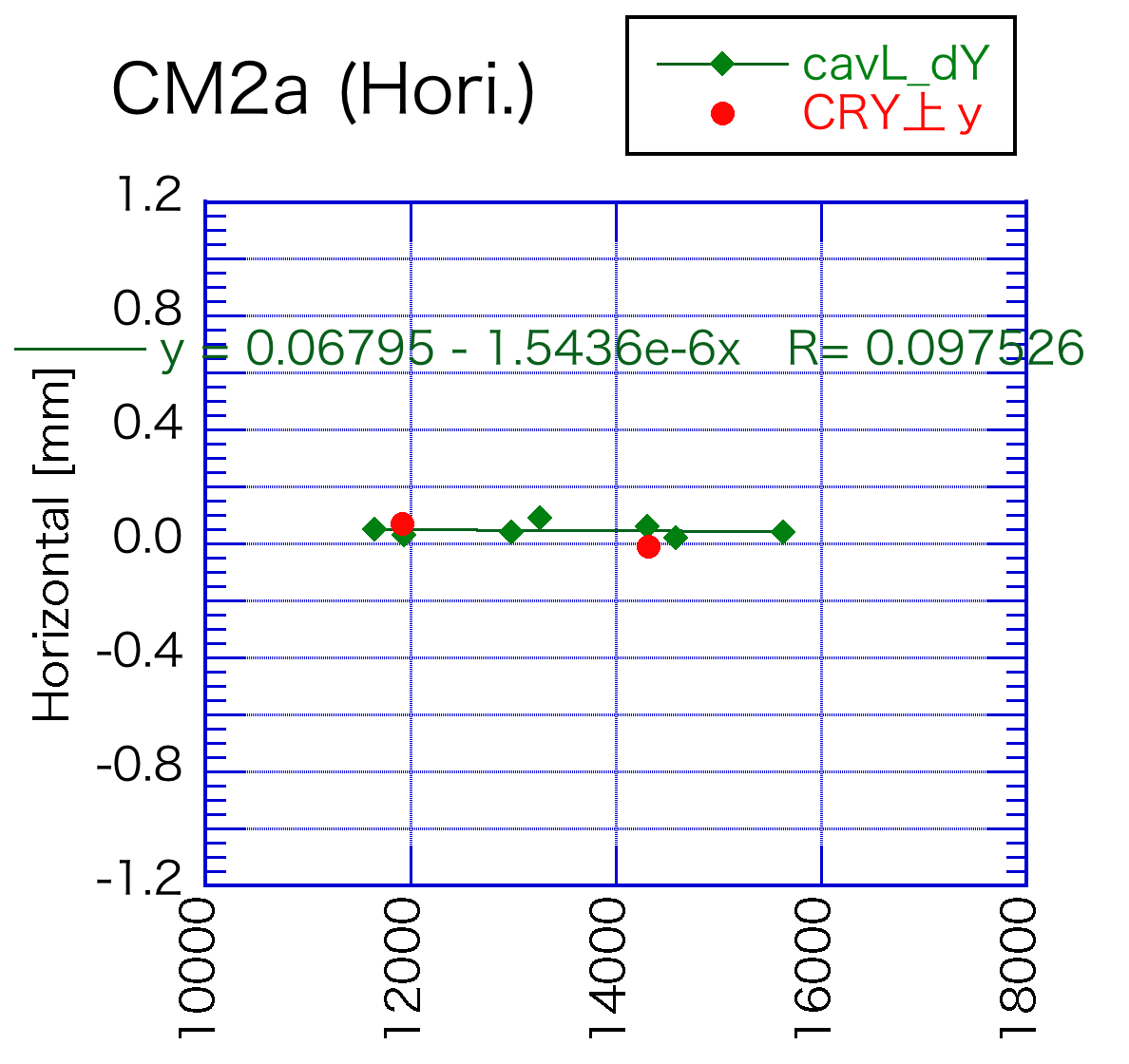 CM2a Horizontal
CM1 Horizontal
ILC spec.
16 points are measured for 8 cavities
Alignment result satisfied the ILC specification!
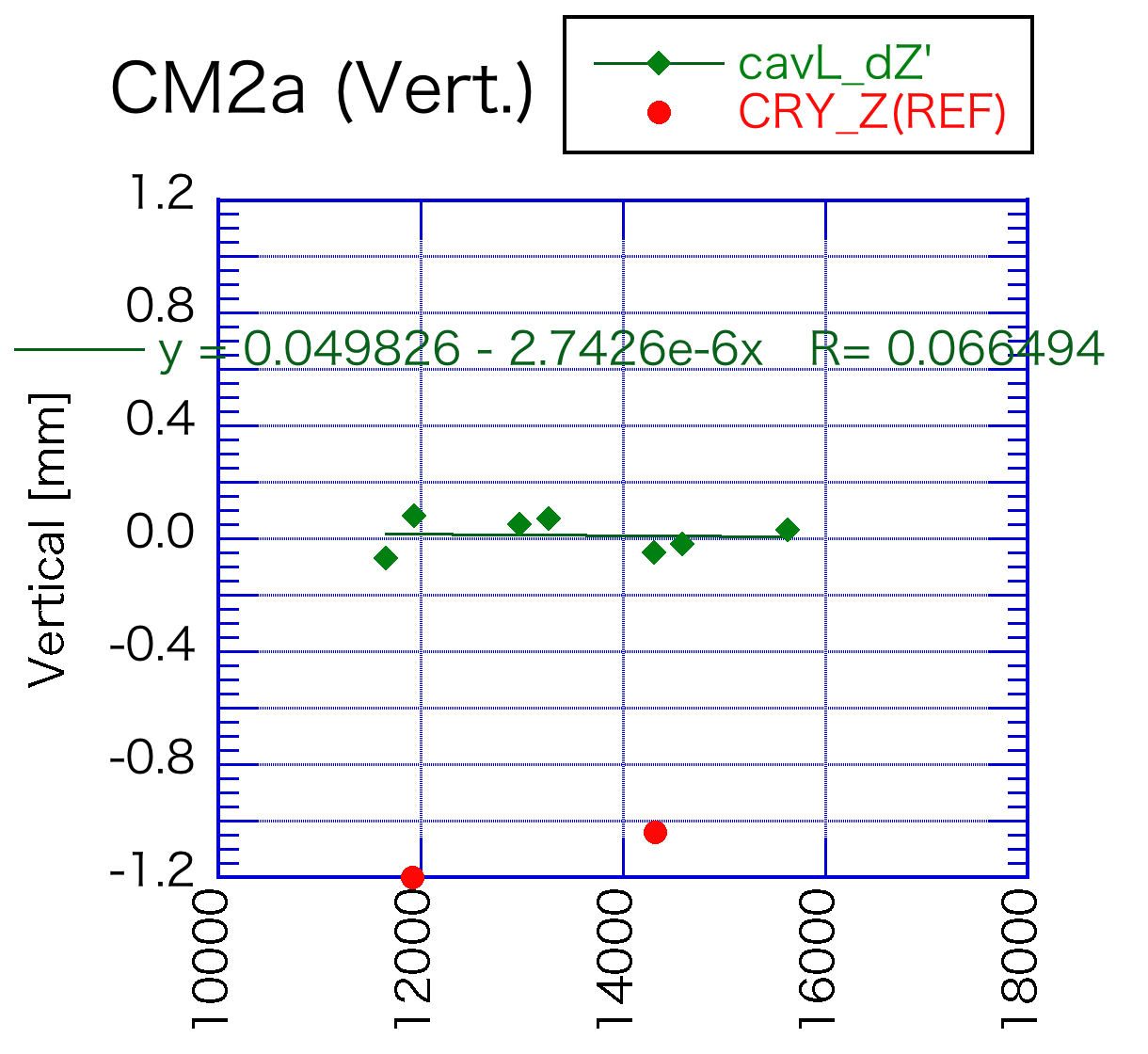 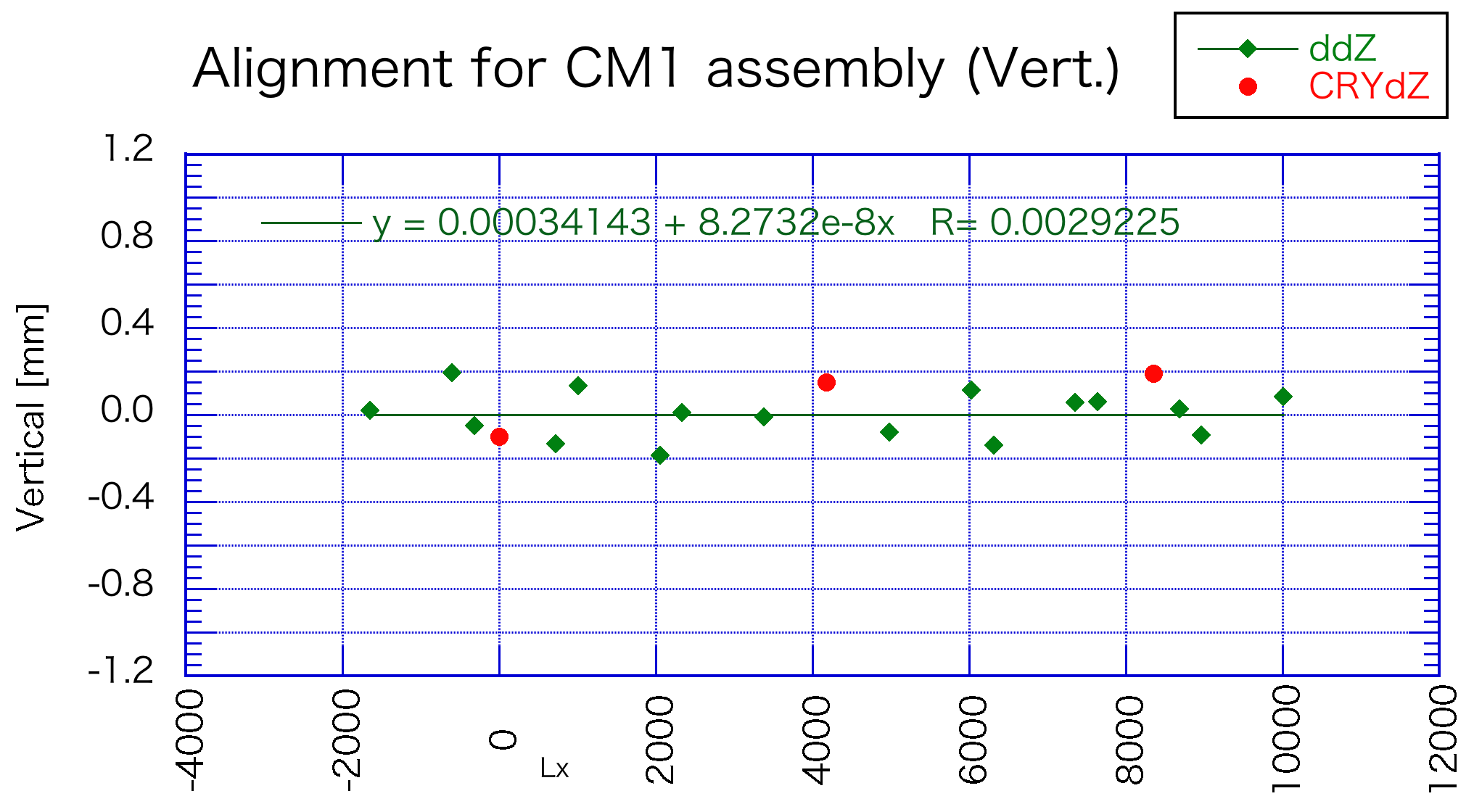 CM1 Vertical
CM2a Vertical
ILC spec.
Courtesy of S. Araki
21/Feb/2017
WG4 in TTC Meeting 2017 @MSU
9
Construction of STF-2 CM1②
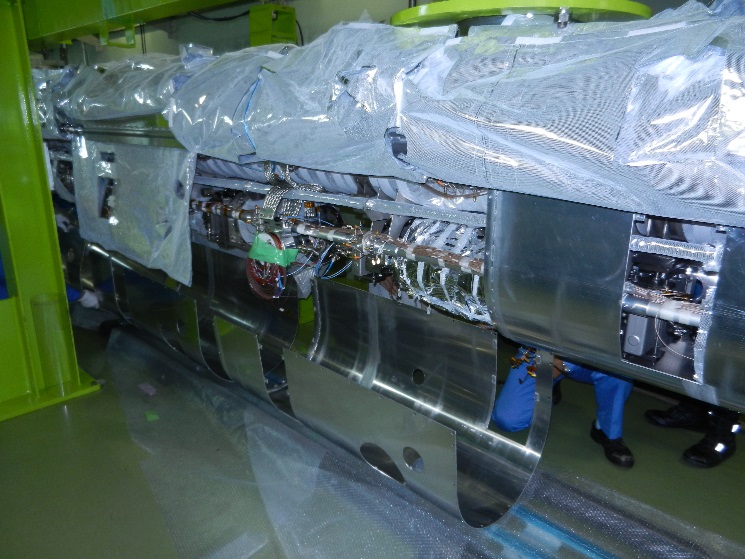 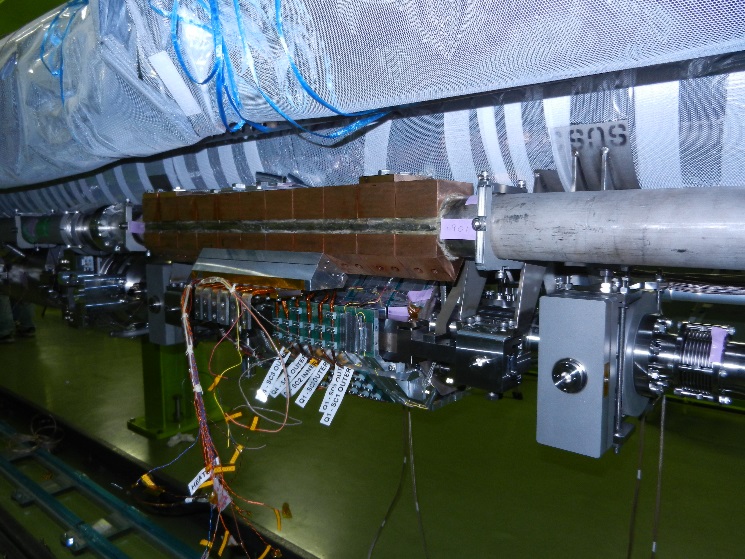 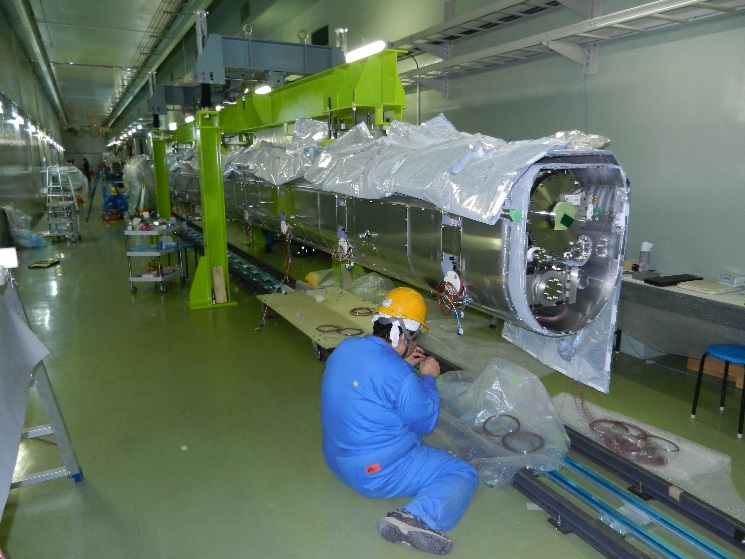 Q-magnet attachment
(collaboration with FNAL)
Attachment of thermal shield
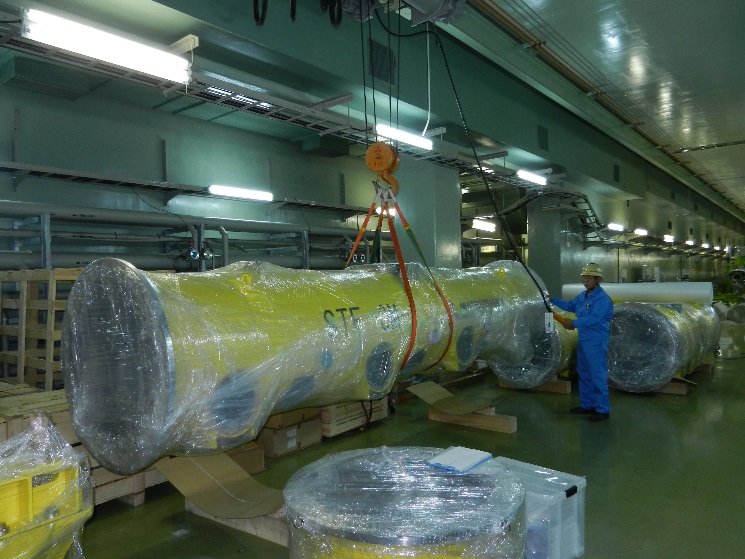 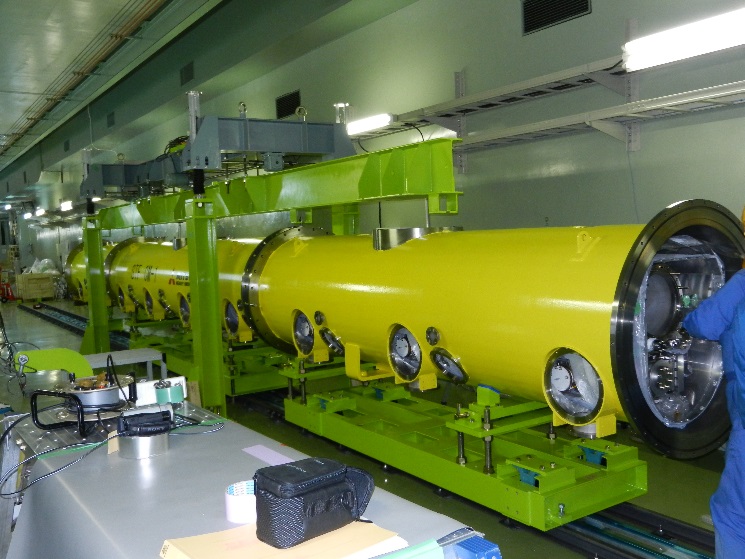 Installation into cryo-vessel
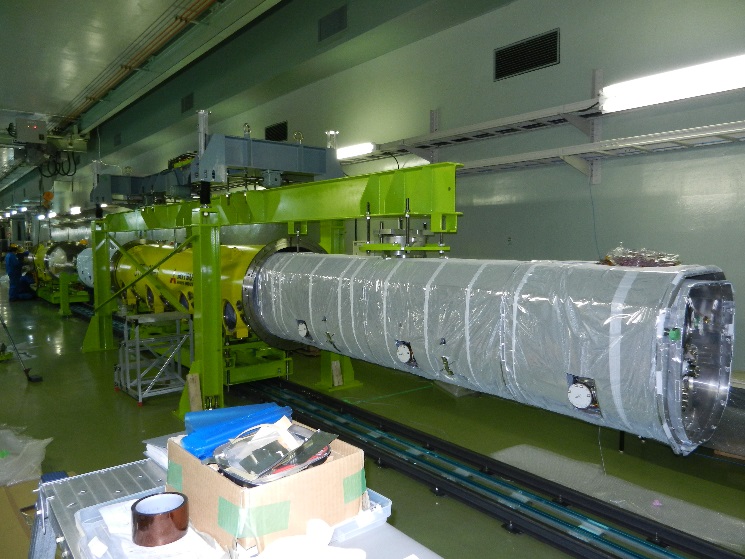 Carrying cryo-vessels
21/Feb/2017
WG4 in TTC Meeting 2017 @MSU
10
Construction of STF-2 CM1③
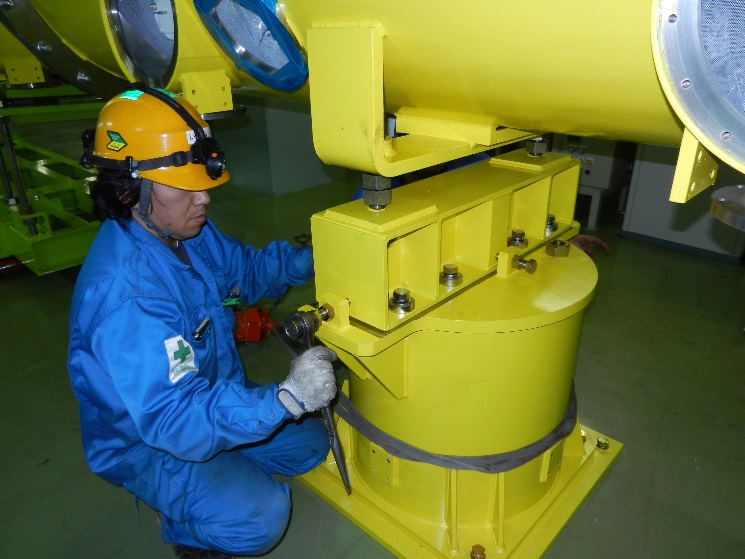 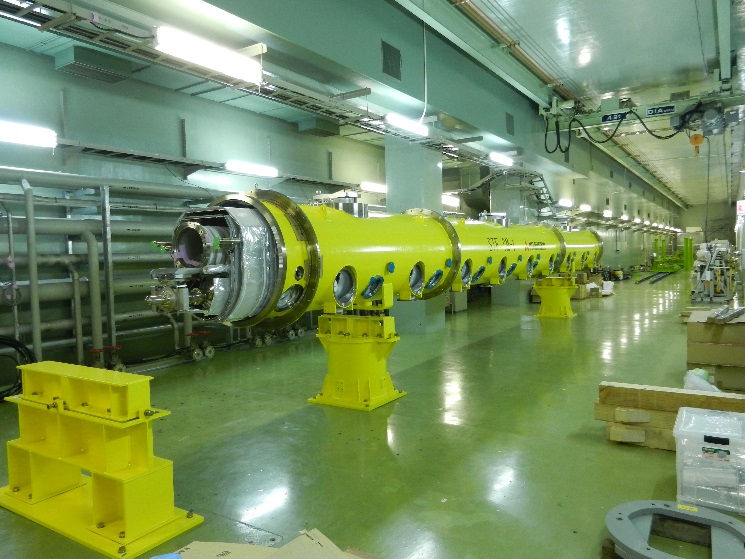 Putting CM2a along beamline
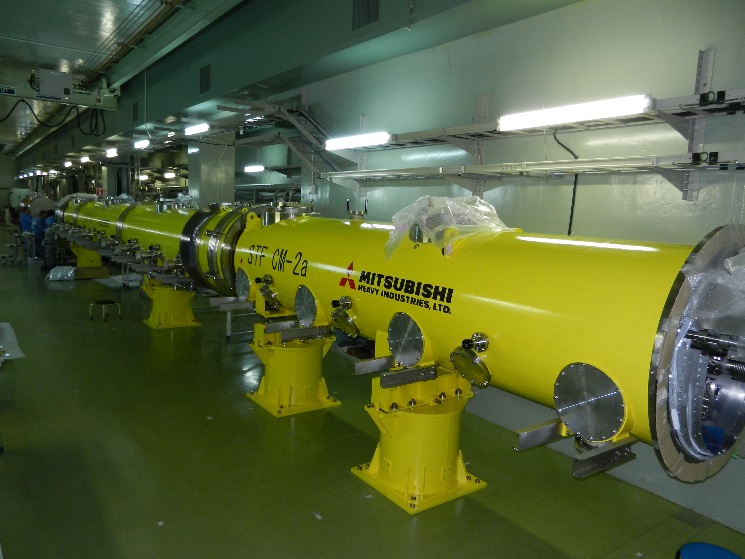 Adjustment of position
Putting CM1 along beamline
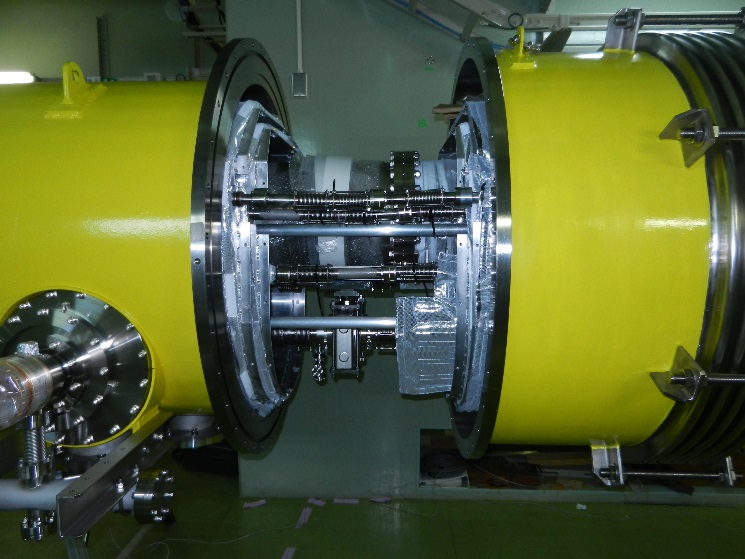 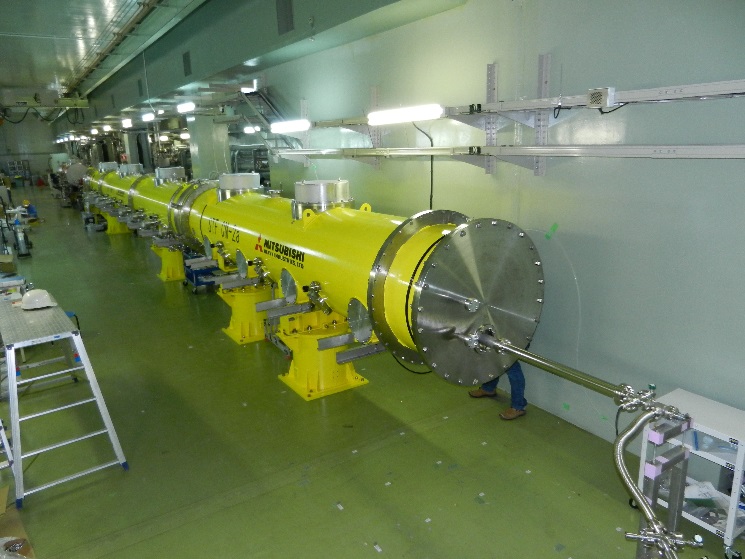 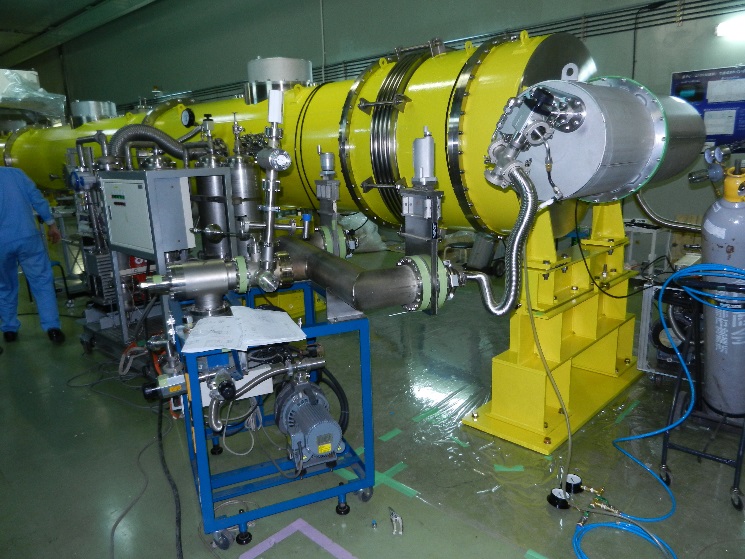 Connecting CM1 and CM2a
Construction finished
Integrated leak check
21/Feb/2017
WG4 in TTC Meeting 2017 @MSU
11
Result of cryomodule alignment
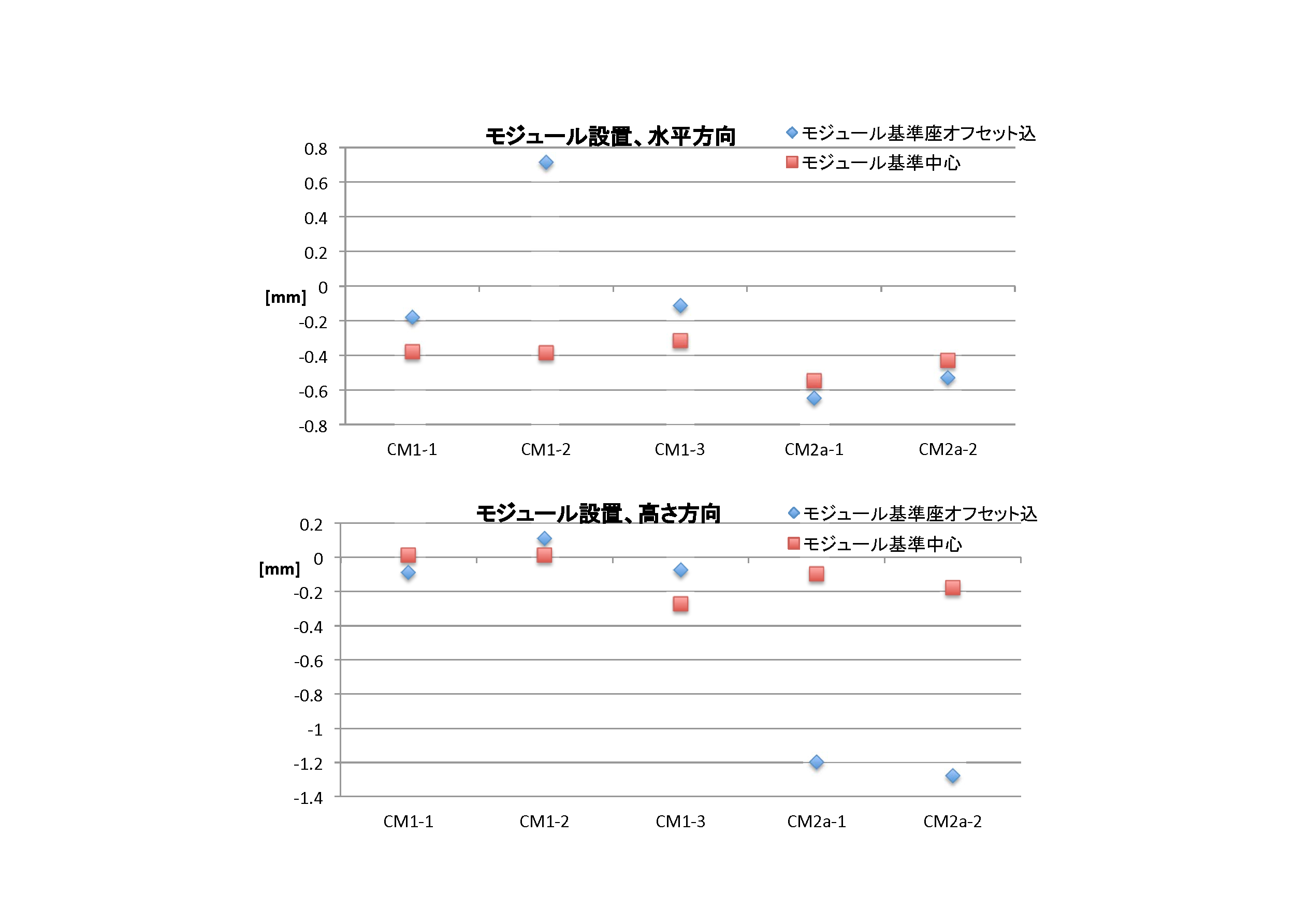 Horizontal
5 points are measured for 5 support posts
ILC spec.
Vertical
ILC spec.
Alignment result satisfied the ILC specification!
Courtesy of S. Araki
21/Feb/2017
WG4 in TTC Meeting 2017 @MSU
12
Summary
STF-2 Cryomodule construction was too complicated

STF-2 Cryomodule construction successfully completed

Significant problems in cavity string connection

Cavity/Cryomodule alignment successfully done
21/Feb/2017
WG4 in TTC Meeting 2017 @MSU
13
Back-up slides
21/Feb/2017
WG4 in TTC Meeting 2017 @MSU
14
Definition of 3 axes in STF tunnel
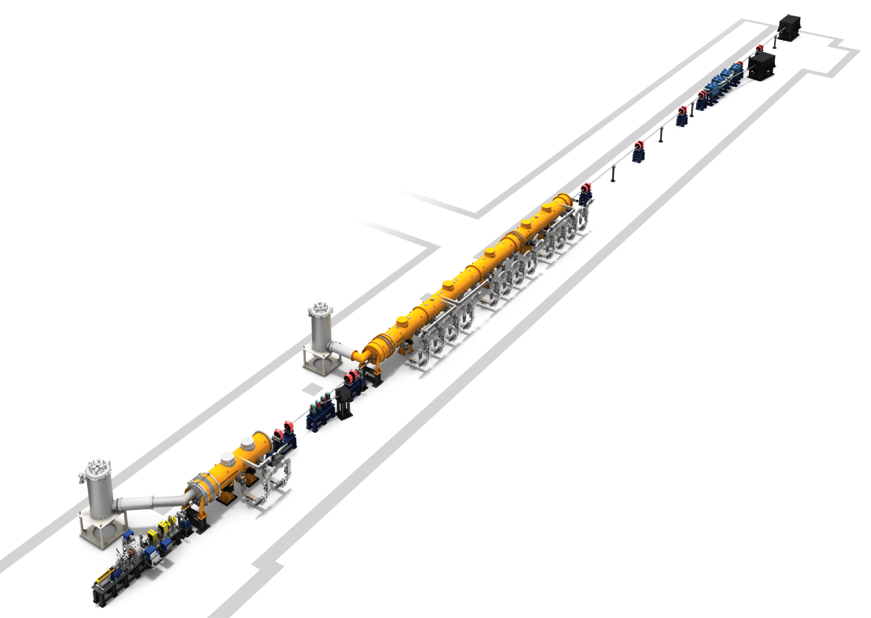 Z
X
Y
21/Feb/2017
WG4 in TTC Meeting 2017 @MSU
15